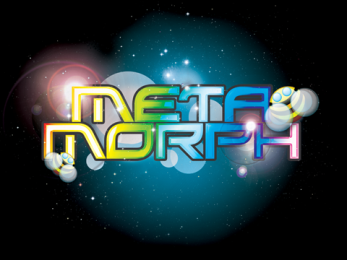 Android Technology
1
An introduction
Thursday, 21 January 2010
Renan Prasta Jenie, S.T.P., M.T.
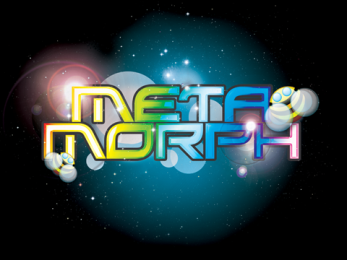 What is Android?
2
Thursday, 21 January 2010
Renan Prasta Jenie, S.T.P., M.T.
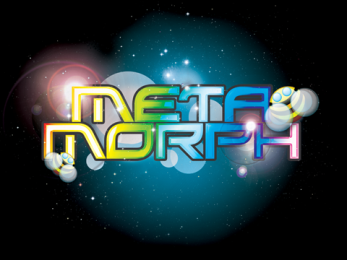 Android
3
Thursday, 21 January 2010
Renan Prasta Jenie, S.T.P., M.T.
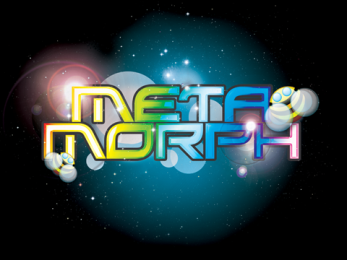 Whoops, Wrong Photo.
4
Thursday, 21 January 2010
Renan Prasta Jenie, S.T.P., M.T.
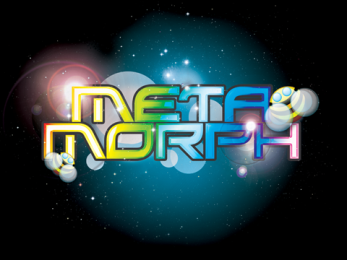 Android
5
Thursday, 21 January 2010
Renan Prasta Jenie, S.T.P., M.T.
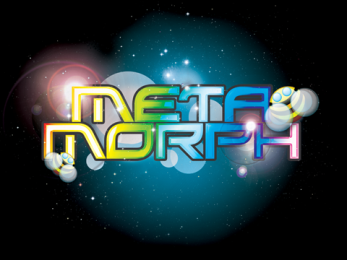 Android, an Introduction
6
Click Here 
if video not showing
Thursday, 21 January 2010
Renan Prasta Jenie, S.T.P., M.T.
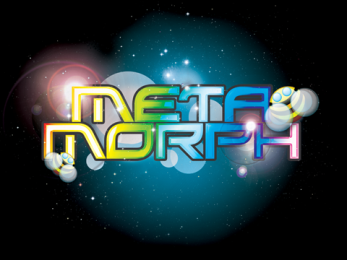 Why Android?
7
How should I?
Thursday, 21 January 2010
Renan Prasta Jenie, S.T.P., M.T.
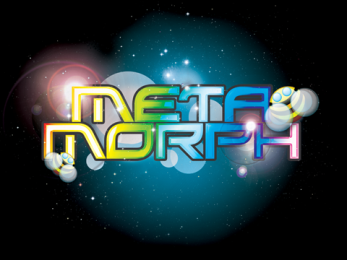 Big Opportunity!
8
Thursday, 21 January 2010
Renan Prasta Jenie, S.T.P., M.T.
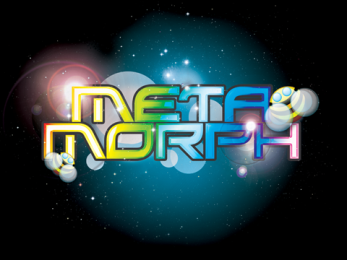 Open Handset Alliance Member
9
Thursday, 21 January 2010
Renan Prasta Jenie, S.T.P., M.T.
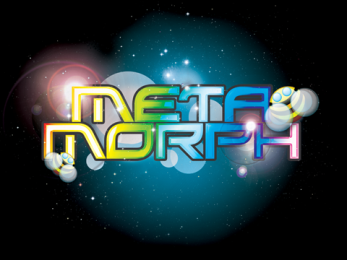 Open Handset Alliance Member
10
Thursday, 21 January 2010
Renan Prasta Jenie, S.T.P., M.T.
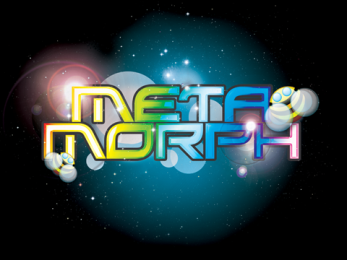 Open Handset Alliance Member
11
Thursday, 21 January 2010
Renan Prasta Jenie, S.T.P., M.T.
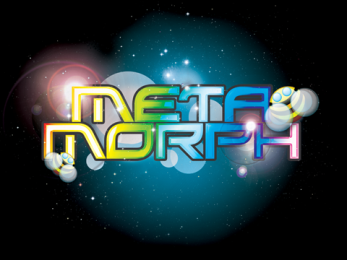 Open Handset Alliance Member
12
Thursday, 21 January 2010
Renan Prasta Jenie, S.T.P., M.T.
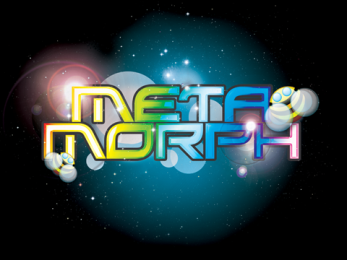 Open Handset Alliance Member
13
Thursday, 21 January 2010
Renan Prasta Jenie, S.T.P., M.T.
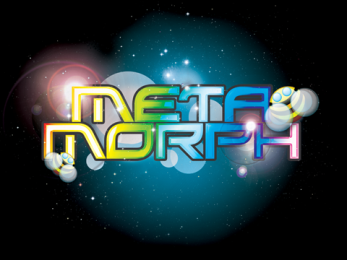 So, what did Android have?
14
Thursday, 21 January 2010
Renan Prasta Jenie, S.T.P., M.T.
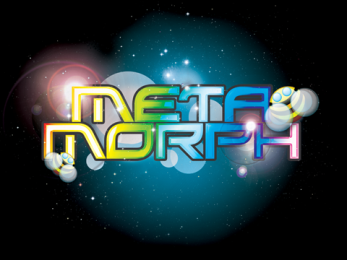 Architecture Overviews
15
Click Here 
if video not showing
Thursday, 21 January 2010
Renan Prasta Jenie, S.T.P., M.T.
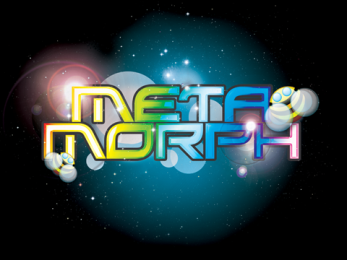 Application Lifecycles
16
Click Here 
if video not showing
Thursday, 21 January 2010
Renan Prasta Jenie, S.T.P., M.T.
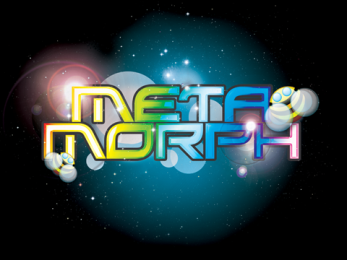 Android APIs
17
Click Here 
if video not showing
Thursday, 21 January 2010
Renan Prasta Jenie, S.T.P., M.T.
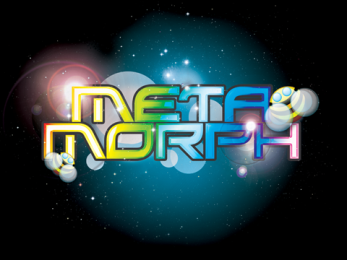 Android Market
18
Click Here 
if video not showing
Thursday, 21 January 2010
Renan Prasta Jenie, S.T.P., M.T.
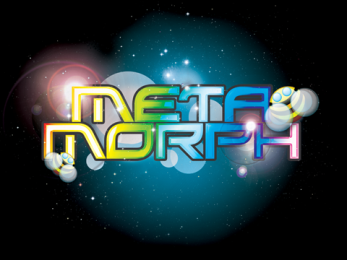 Application in Android?
19
Thursday, 21 January 2010
Renan Prasta Jenie, S.T.P., M.T.
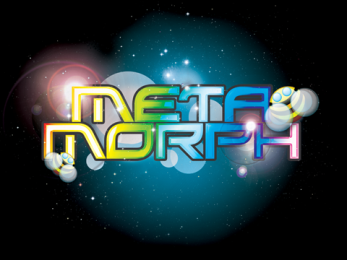 So Much!
20
This is part of them.
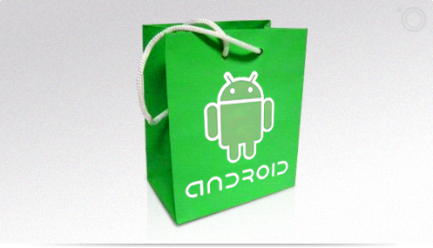 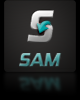 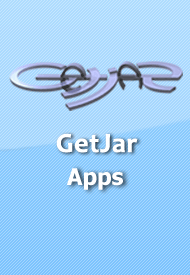 Thursday, 21 January 2010
Renan Prasta Jenie, S.T.P., M.T.
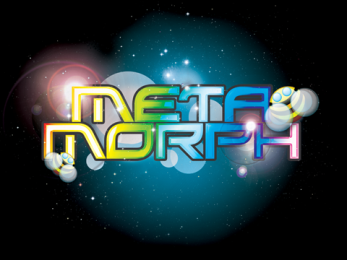 How powerful Android is?
21
Thursday, 21 January 2010
Renan Prasta Jenie, S.T.P., M.T.
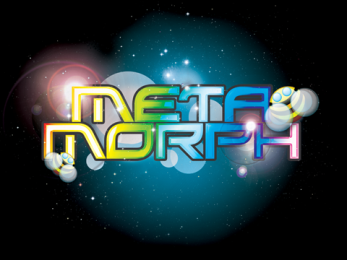 Android vs iPhone!
22
The article.
Thursday, 21 January 2010
Renan Prasta Jenie, S.T.P., M.T.
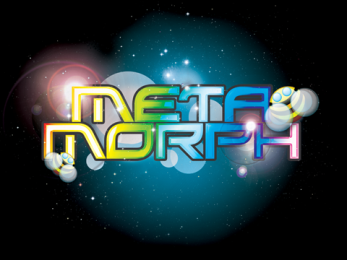 Any question?
23
Fell free to ask!

Or, I am can be found as follows.
e-mail Rjenie@binus.edu
Phone +62-812-919-3554
IT Directorate

Renan Prasta Jenie
Research coordinator it directorate
Thursday, 21 January 2010
Renan Prasta Jenie, S.T.P., M.T.